HISTORY OF POSITIVE DEVIANCE
Session 2
TABLE OF CONTENTS
01
02
03
04
First used the term of PD
The domain of knowledge using the term of PD
The use of PD in various problems
Countries that use PD as a problem solver
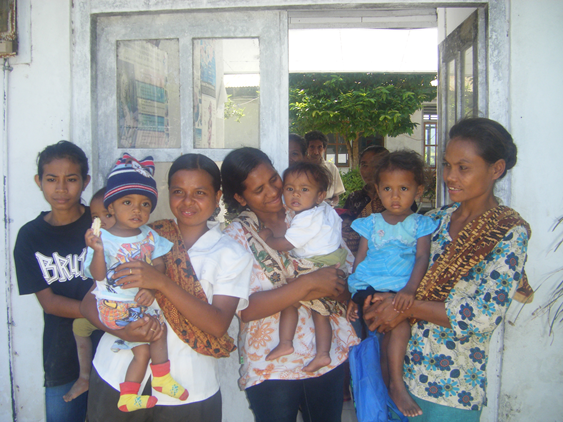 01
First used the term of PD
After 1990
1976
Wishik and Van Der Vynckt
PD approach has been used to find solutions to child malnutrition in many countries
1990
Marian Zeitlin
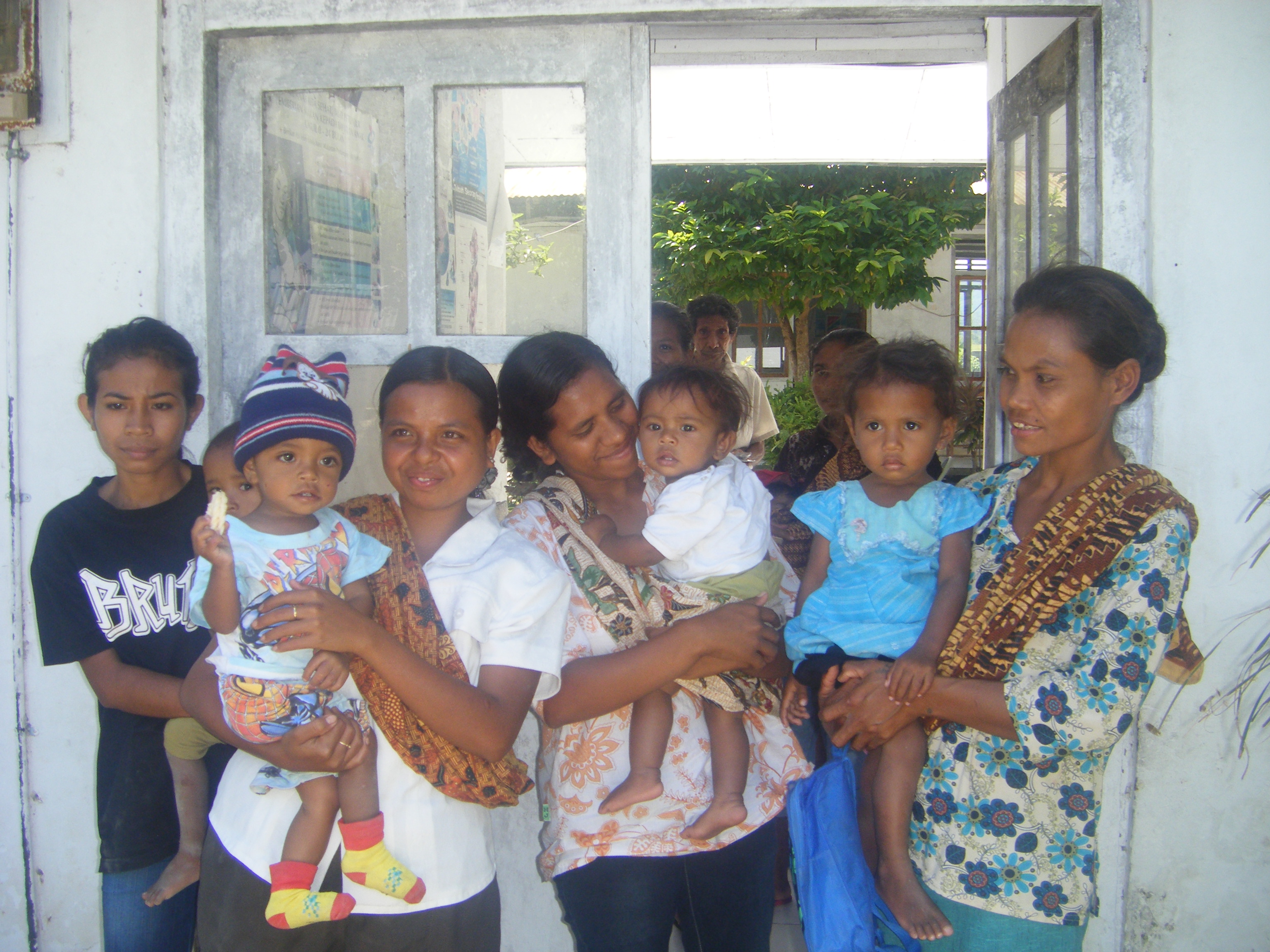 02:
The domain of knowledge using the term of PD
Pitirim Sorokin  in 1950s
a sociologist, was the first to raise the idea that deviance can be negative or positive
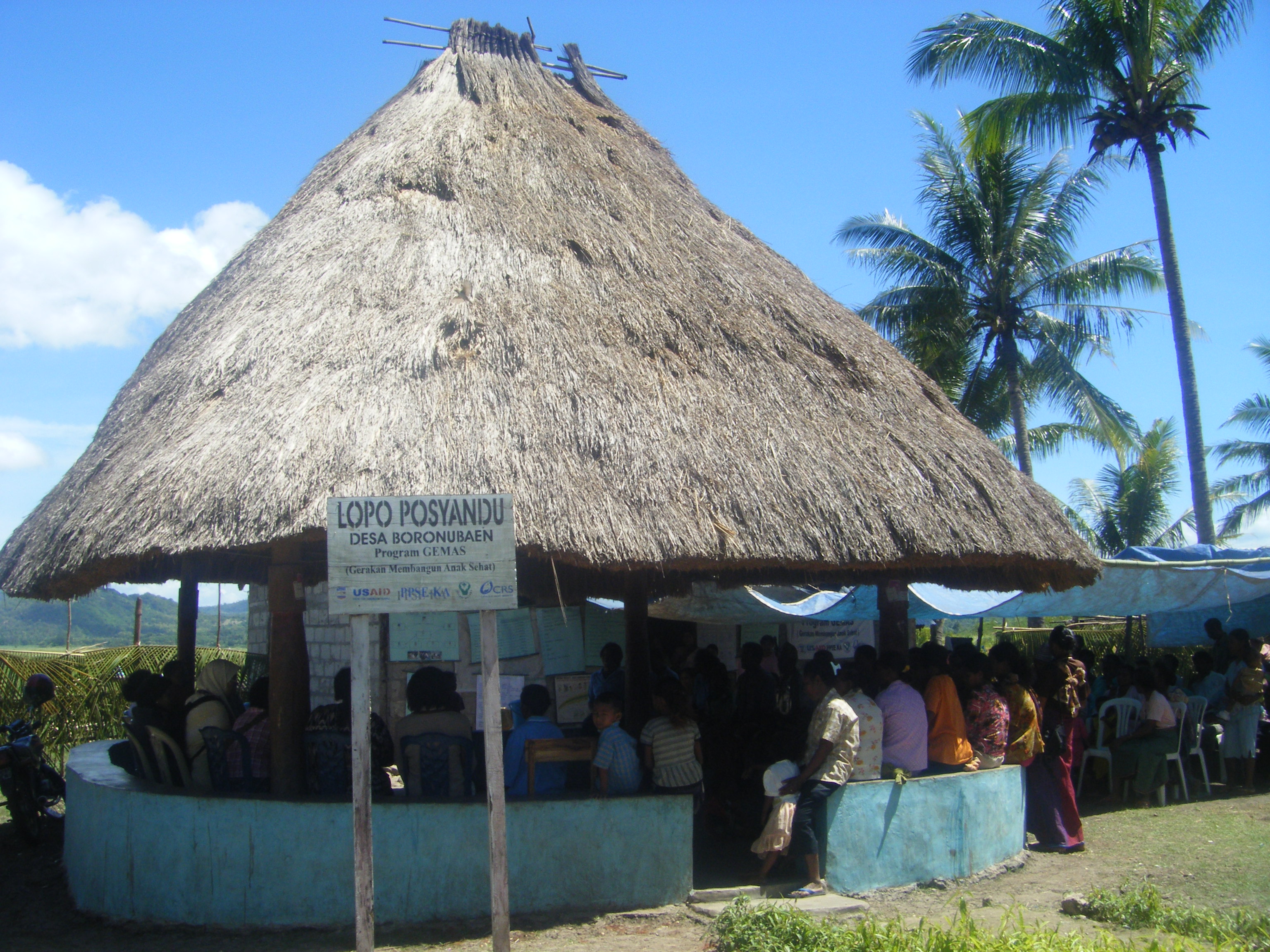 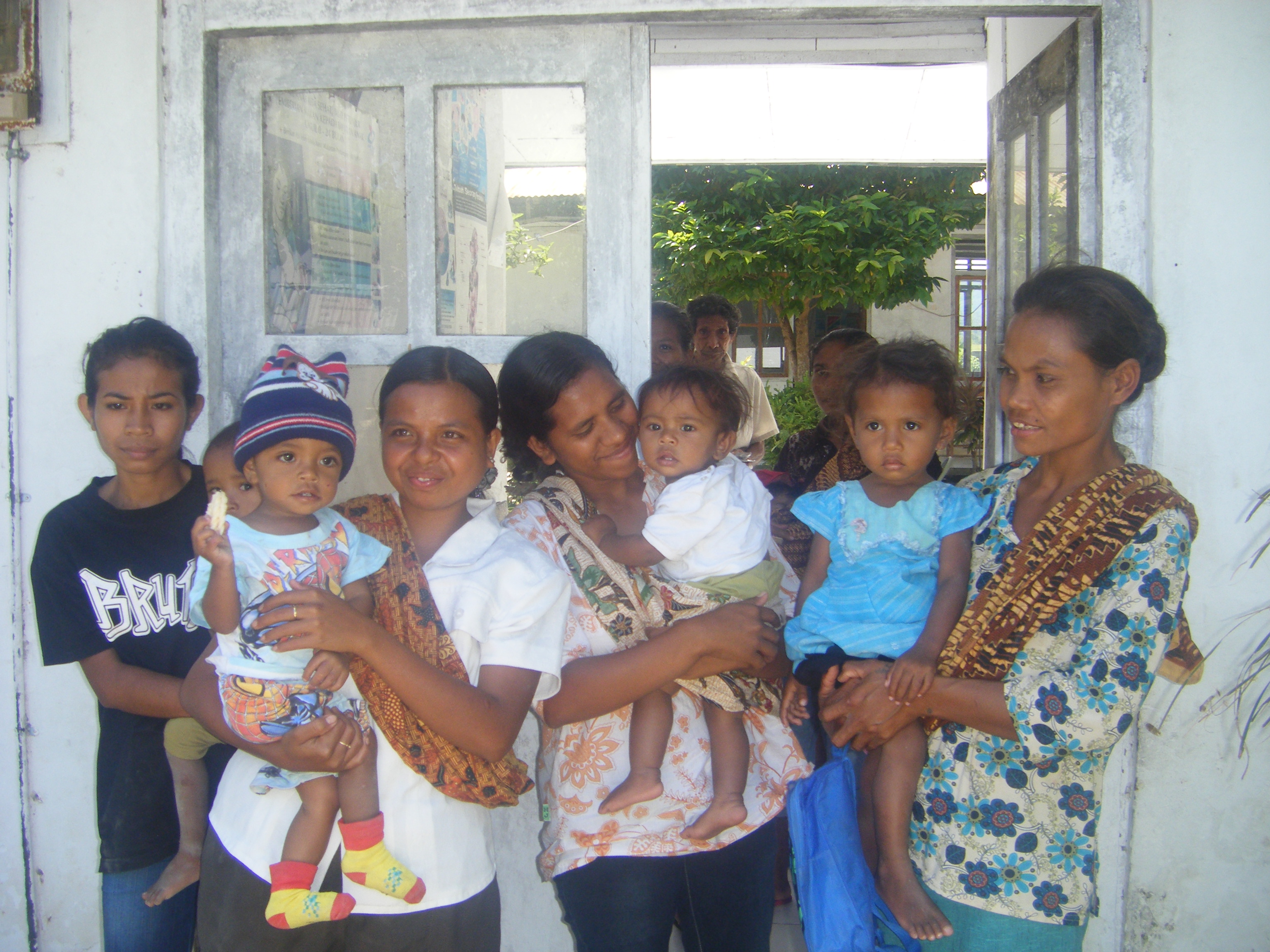 03:
The use of PD in various problems
Kim, Heerey, & Kols (2008)
Awofeso, Irwin, & Forrest (2008)
Singhal & Greiner (2007)
Methicillin-resistant Staphylococcus aureus (MRSA) prevention in U.S. hospitals
nurse-patient communication in Indonesia
smoking cessation in Australian prisons
Gertner (2008)
PDI (2010)
Sternin (2002)
mothers feeding children shrimp in Vietnam to prevent malnutrition
an orderly sealing an MRSA exposed gown inside a glove to prevent transmission in a hospital
HIV-negative sex worker telling clients she “has the disease” if they refuse to use a condom, which scares them so much they agree to wear it
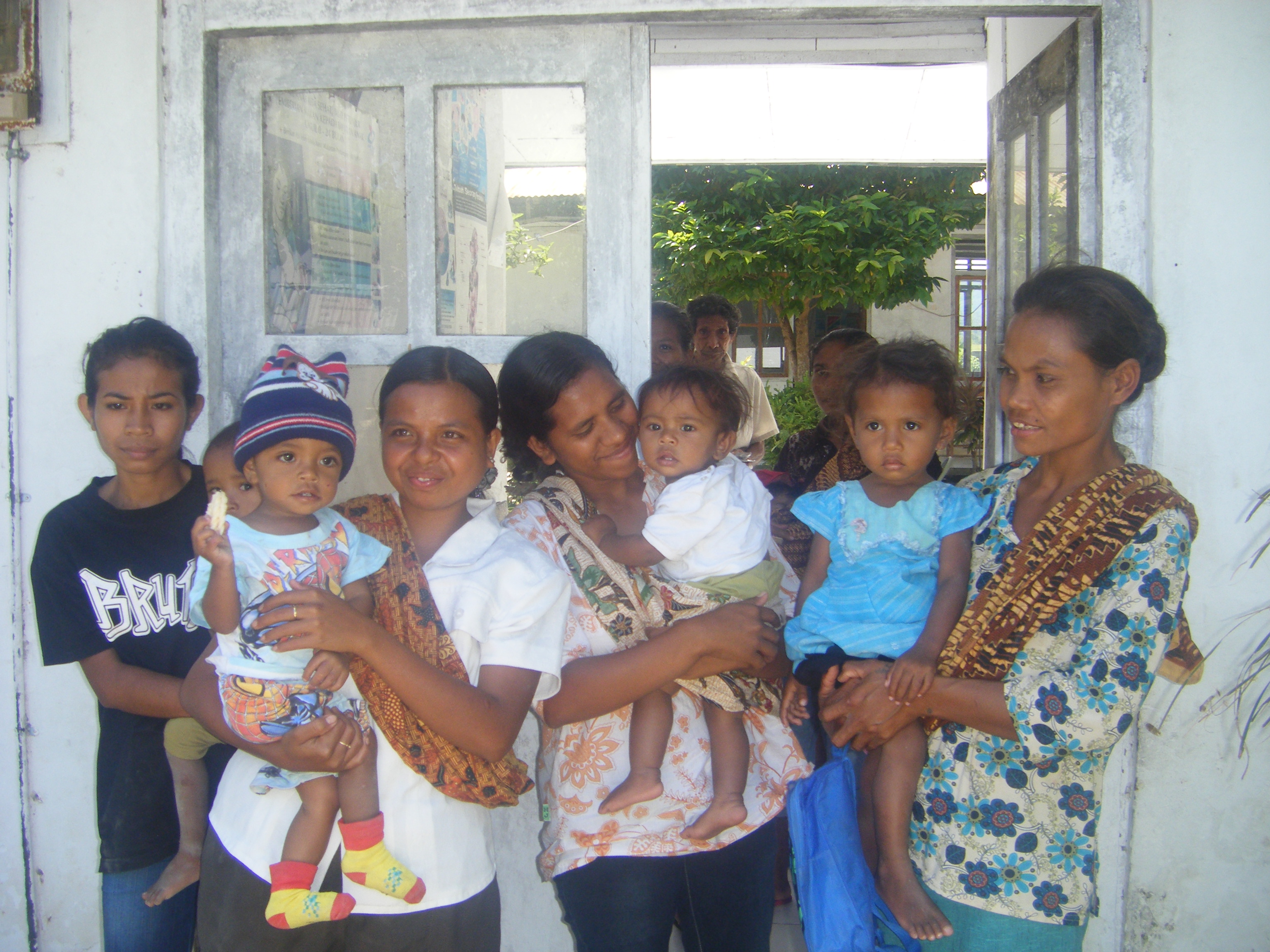 04:
Countries that use PD as a problem solver
Bangladesh
Haiti
Vietnam
India
Rwanda
Indonesia
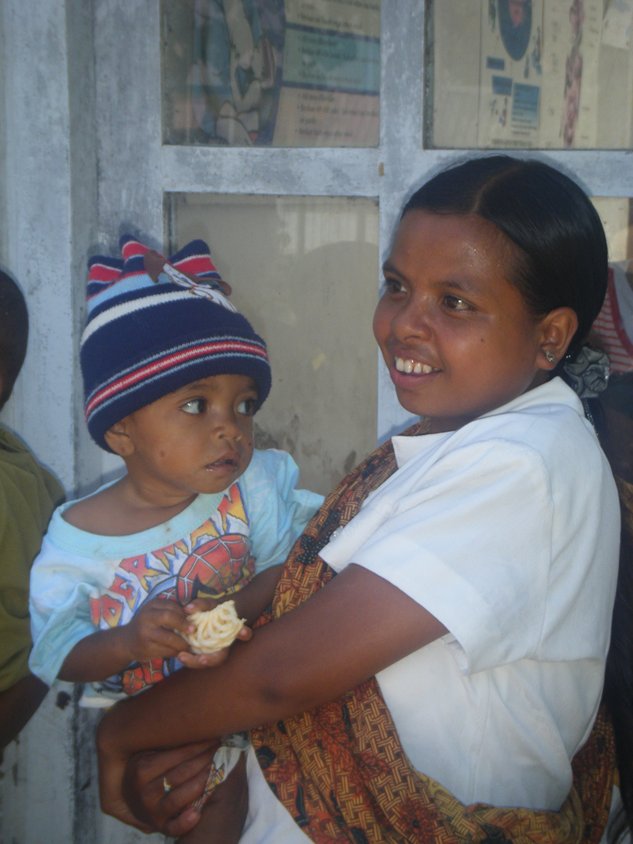 NEXT…
Watch this video and discuss it
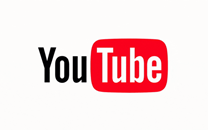 https://www.youtube.com/watch?v=B8J4fc3XyV4&ab_channel=TEDxTalks